‘BİYONİK GÖZ- ARGUS II’ de TAKİP VE REHABİLİTASYON
PROF. DR. AYSUN İDİL
ARGUS
MİTOLOJİ KAHRAMANI
HER ŞEYİ GÖREN 
100 GÖZLÜ DEV
Dr. A.İDİL  2015
2
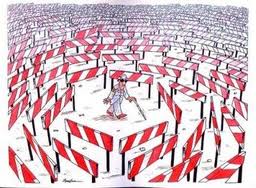 RE/HABİLİTASYON
 ESENLENDİRME
 YENİDEN ..........
Dr. A.İDİL  2015
3
YAŞAM KALİTESİ
BAĞIMSIZ
 ÜRETİCİ
 YAŞANILASI
Dr. A.İDİL  2015
4
MEVCUT GÖRME İŞLEVİ
AZ GÖRME REHABİLİTASYONU; 
GÜN IŞIĞI İLE AYDINLATILMIŞ BİR ODADA 
İKİ GÖZ AÇIKKEN BİR ELİN PARMAKLARINI EN AZINDAN 1 METRE MESAFEDEN SAYABİLİYORSA;


RETİNA PROTEZİ-BİYONİK GÖZ 
GÖRME KESKİNLİĞİ EL HAREKETLERİNİ ALGILAYABİLME VE/VEYA IŞIK HİSSİ DÜZEYİNDE İSE
GÖRME KAYBI DOĞUŞTAN DEĞİLSE
GÖRME SİNİRİ (OPTİK SİNİR) SAĞLIKLI İSE
Dr. A.İDİL  2015
5
AZ GÖRME REHABİLİTASYONU;
Mevcut görme kapasitesini en iyi şekilde kullanabilmenin yöntemlerini saptamak
Uzak-yakın veya ara mesafeleri görmek için kullanılacak optik ve/veya elektronik sistemleri belirlemek
Hasta ve yakınlarını eğitmek
Dr. A.İDİL  2015
6
Optik sistemler
Teleskoplar
 Mikroskoplar
 Büyüteçler (magnifiers)
 Telemikroskoplar
 Elektro-optikal sistemler
Dr. A.İDİL  2015
7
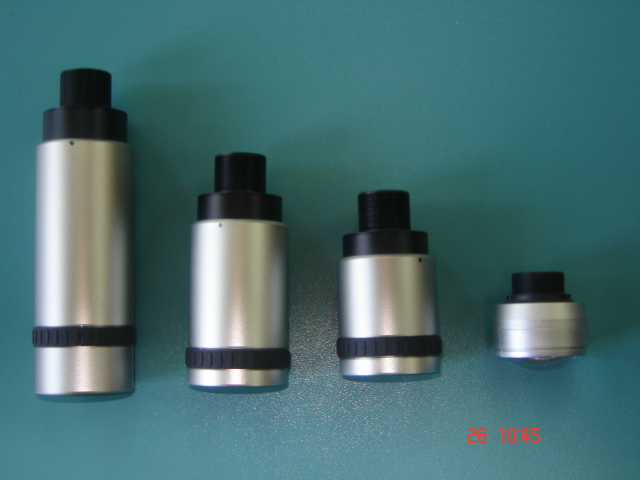 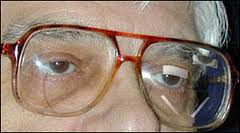 Dr. A.İDİL  2015
8
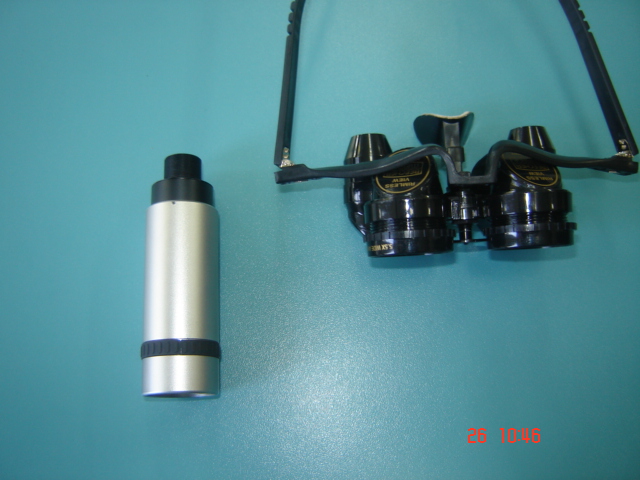 Dr. A.İDİL  2015
9
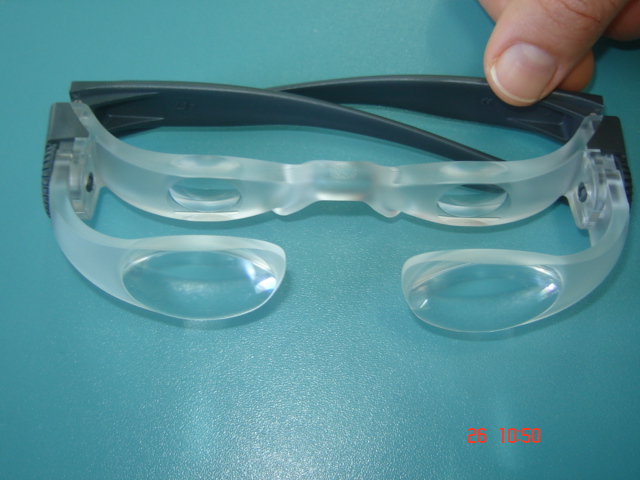 Dr. A.İDİL  2015
10
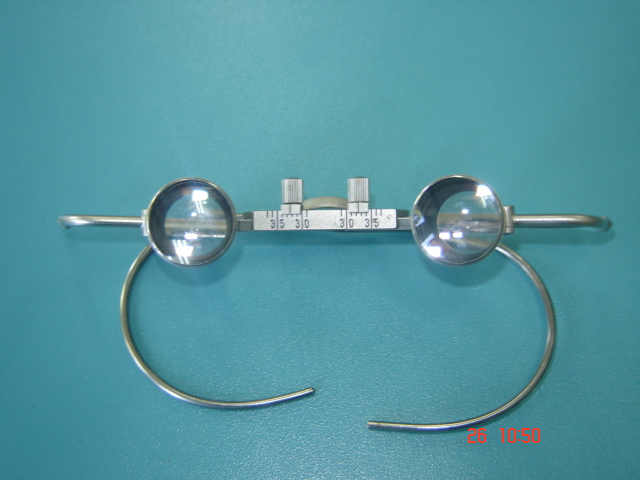 Dr. A.İDİL  2015
11
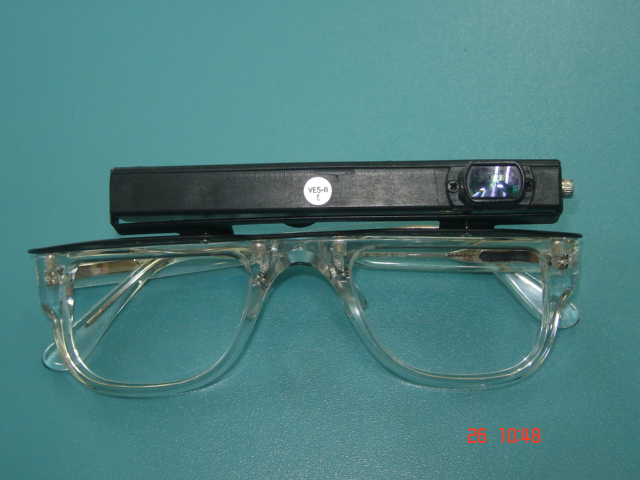 Dr. A.İDİL  2015
12
Dr. A.İDİL  2015
13
Dr. A.İDİL  2015
14
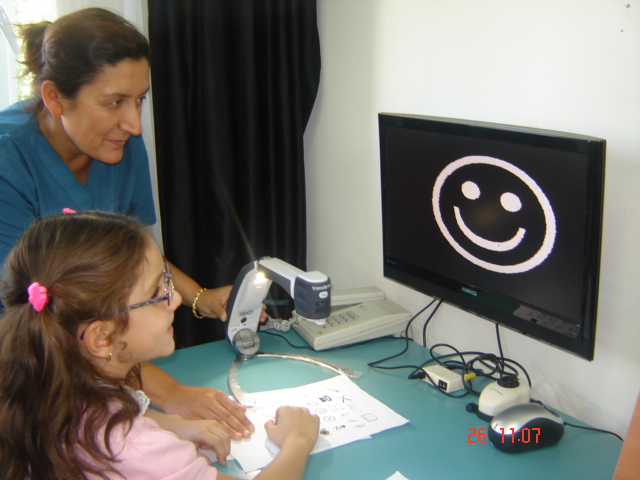 Dr. A.İDİL  2015
15
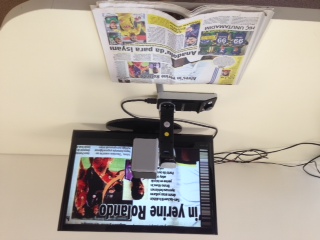 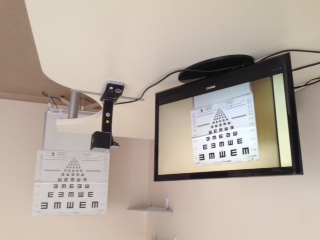 Dr. A.İDİL  2015
16
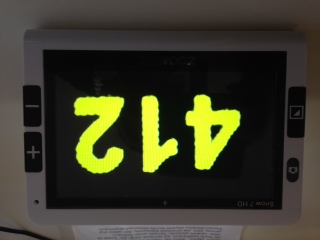 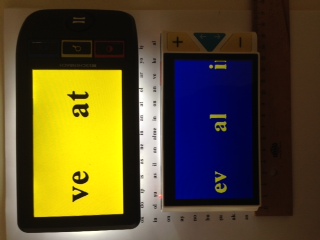 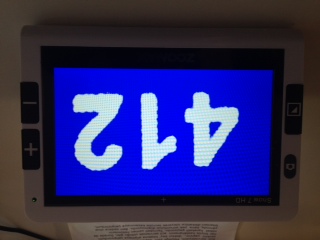 Dr. A.İDİL  2015
17
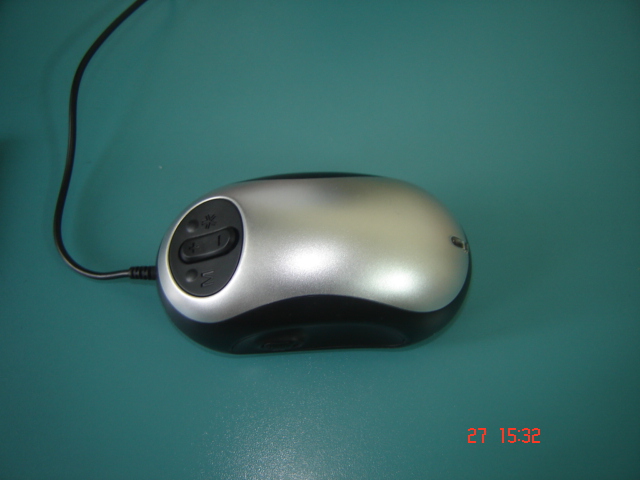 Dr. A.İDİL  2015
18
ARGUS II
FDA (Gıda ve İlaç Yönetimi) ONAYI
CE (Avrupa uyumluluk )BELGESİ
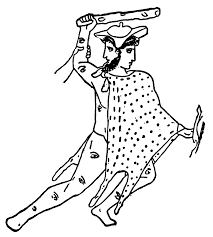 İKİ AŞAMA
CERRAHİ AŞAMA; 
	EPİRETİNAL PROTEZİN 	RETİNAYA YERLEŞTİRİLMESİ
GÖRSEL REHABİLİTASYON
Dr. A.İDİL  2015
19
Argus II Biyonik Gözde Rehabilitasyon Süreci
Bu sistem ile oluşan görüntülere uyum sağlamak,yorumlamak ve öğrenmek 
Zaman gerektirir
Bireyler arasında uyum farklılıkları olabilir.
Dr. A.İDİL  2015
20
Argus II Biyonik Gözde Rehabilitasyon
İÇ VE DIŞ ORTAMDA
Uygun baş pozisyonunu öğrenmek
Cisimlerin yerlerini belirlemek
Hareketin yönünü ayırt etmek
Harf ve kelime okuma (özel ekran ve programlar ile)
Yön belirleme ve hareket edebilme (Oryantasyon- mobilite)
Dr. A.İDİL  2015
21
ARGUS II
GÖRME ALANI; 20 DERECE
GÖRME KESKİNLİĞİ; 1.6 ila 2.9 logMAR
HARF OKUMA; 20/ 1262
Dr. A.İDİL  2015
22
Ameliyat ve Rehabilitasyon Sürecinden Sonra Yapılabilen Aktiviteler
Nesnelerin ayırt edilmesi  ve yerlerinin belirlenmesi
Masanın üzerindeki çeşitli araç gereci bulabilmek
Park halinde veya hareket eden arabaların yerini belirlemek
Bayrak ve otobüs duraklarının direklerinin yerini belirlemek
Dr. A.İDİL  2015
23
Ameliyat ve Rehabilitasyon Sürecinden Sonra Yapılabilen Aktiviteler
Okuma;
Büyük harf ve rakamları ayırt etmek
Büyük harfle yazılı kelimeleri okuyabilmek
Dr. A.İDİL  2015
24
Ameliyat ve Rehabilitasyon Sürecinden Sonra Yapılabilen Aktiviteler
Uyum ve hareketlilik (oryantasyon ve mobilite)
	Kapı, pencere ve asansörleri bulabilme
	Kaldırım ve bordürleri takip edebilmek
	Caddede karşıdan karşıya geçerken yaya geçidini takip edebilmek
Dr. A.İDİL  2015
25
Ameliyat ve Rehabilitasyon Sürecinden Sonra Yapılabilen Aktiviteler
Işığı farketmek
	Bir yere girişte tavan lambasının yerini saptayabilmek
	Süzülen ışık sayesinde pencerenin yerini belirlemek
Ev işleri
	Koyu ve açık renk çamaşırları ayırt edebilmek
Dr. A.İDİL  2015
26
TEŞEKKÜR EDERİM
Dr. A.İDİL  2015
27